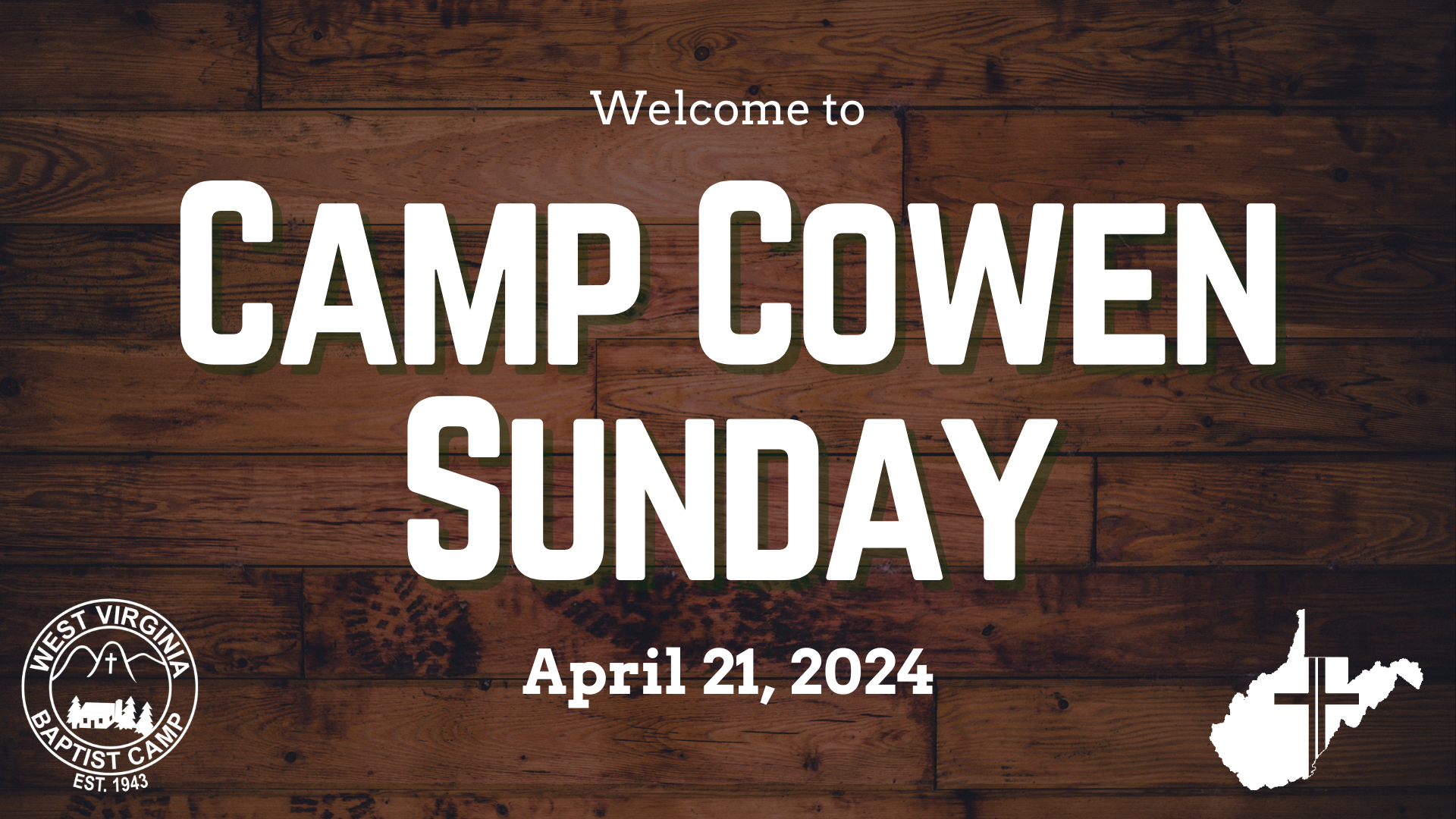 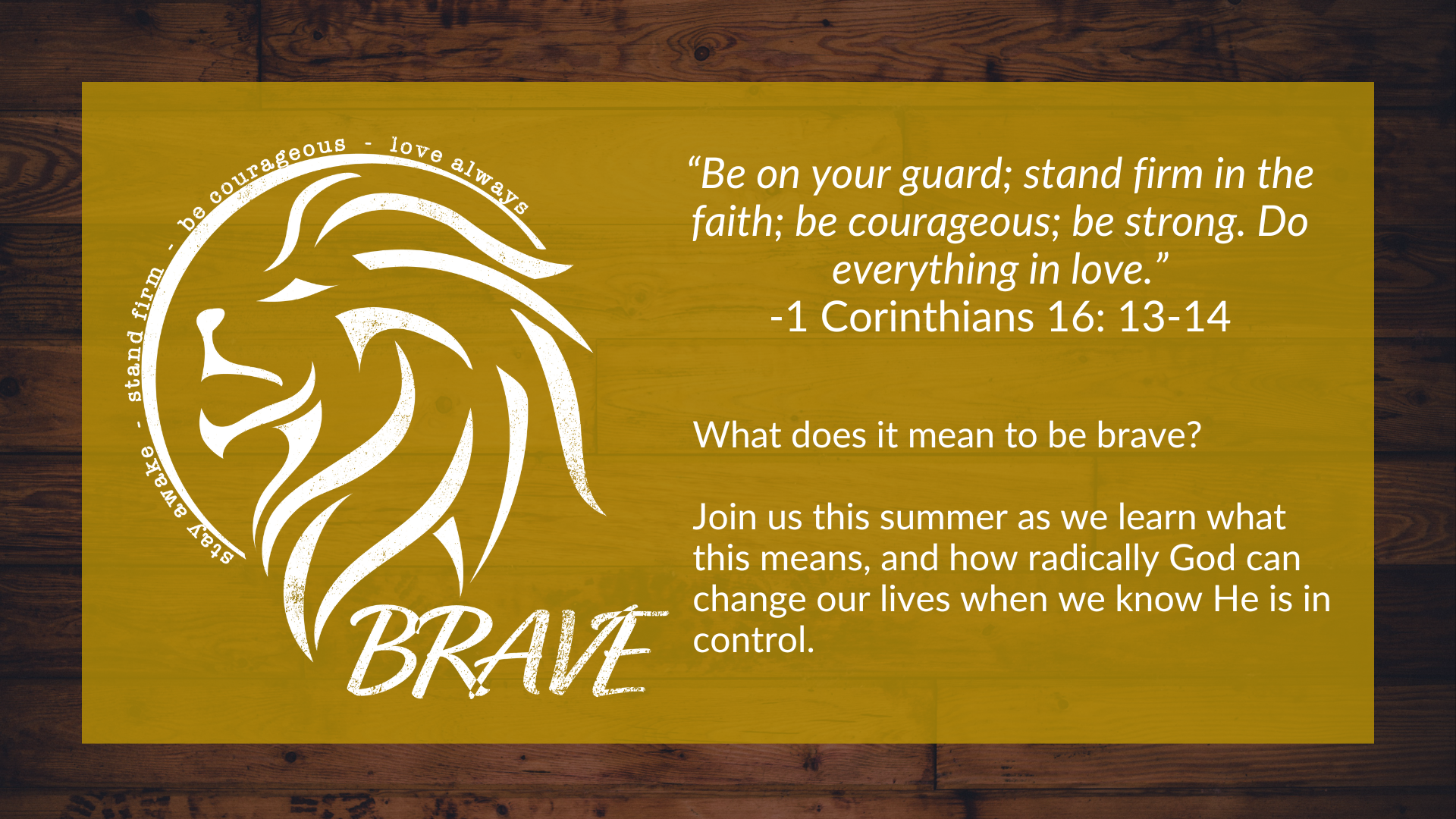 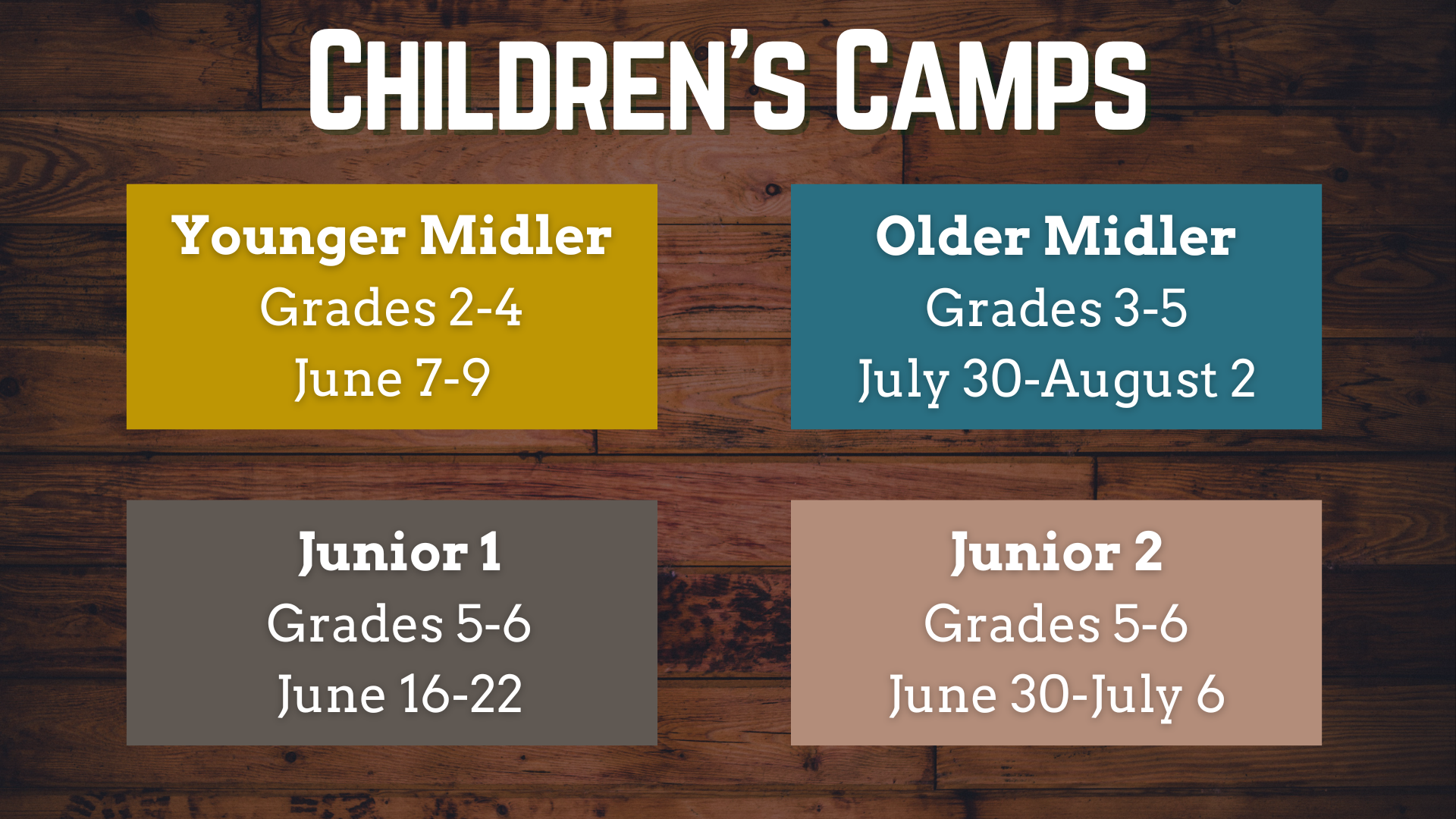 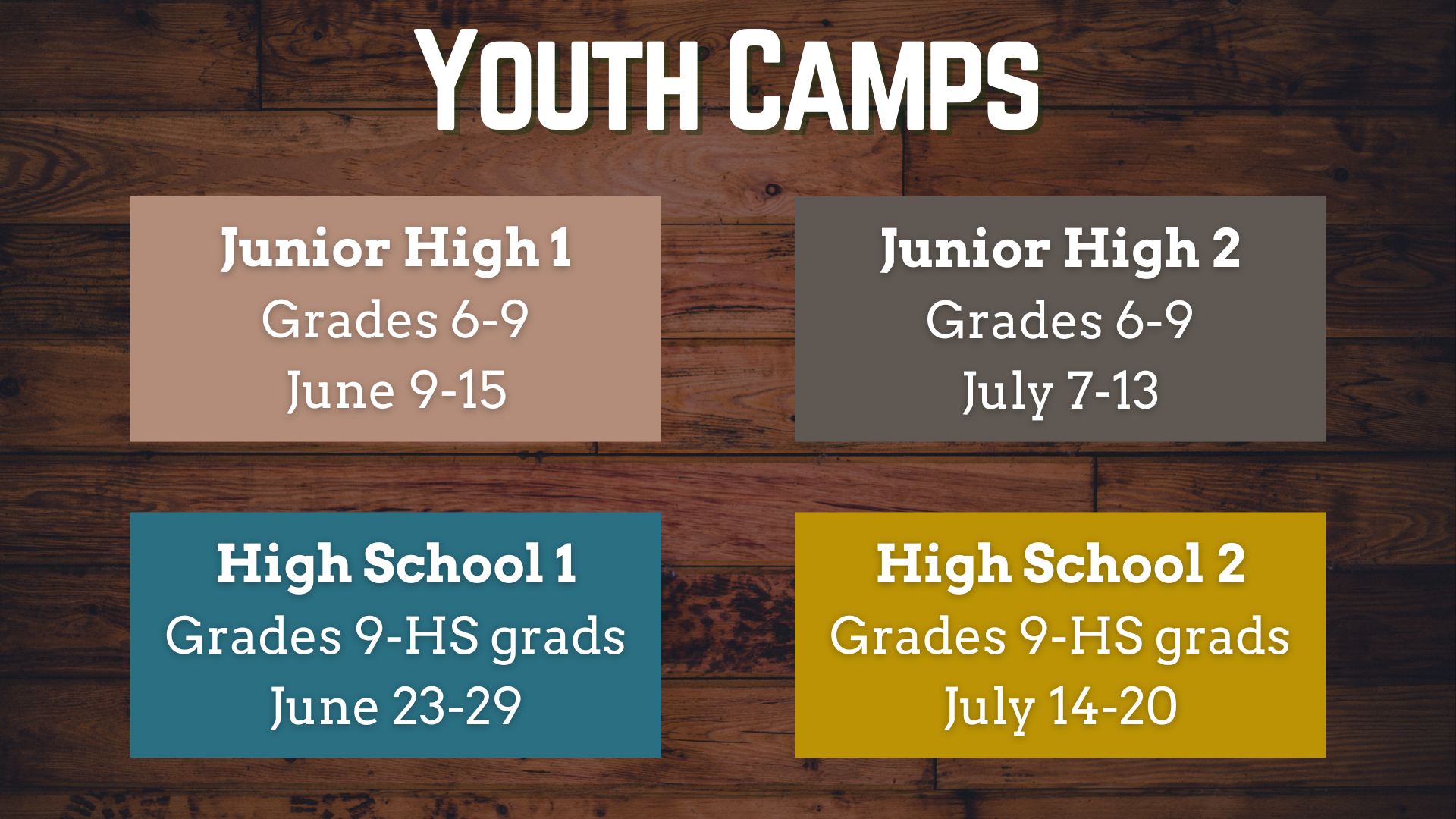 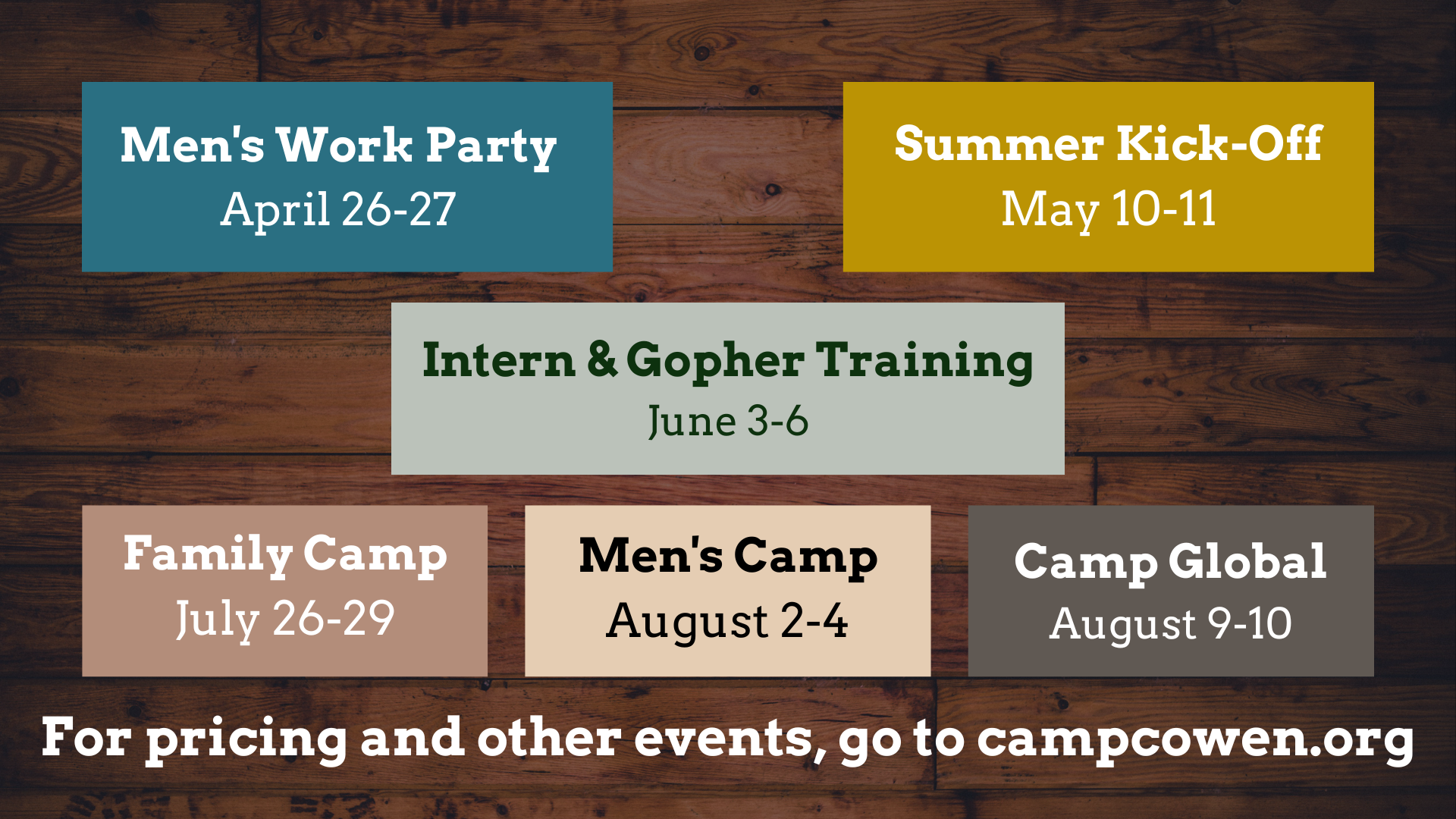 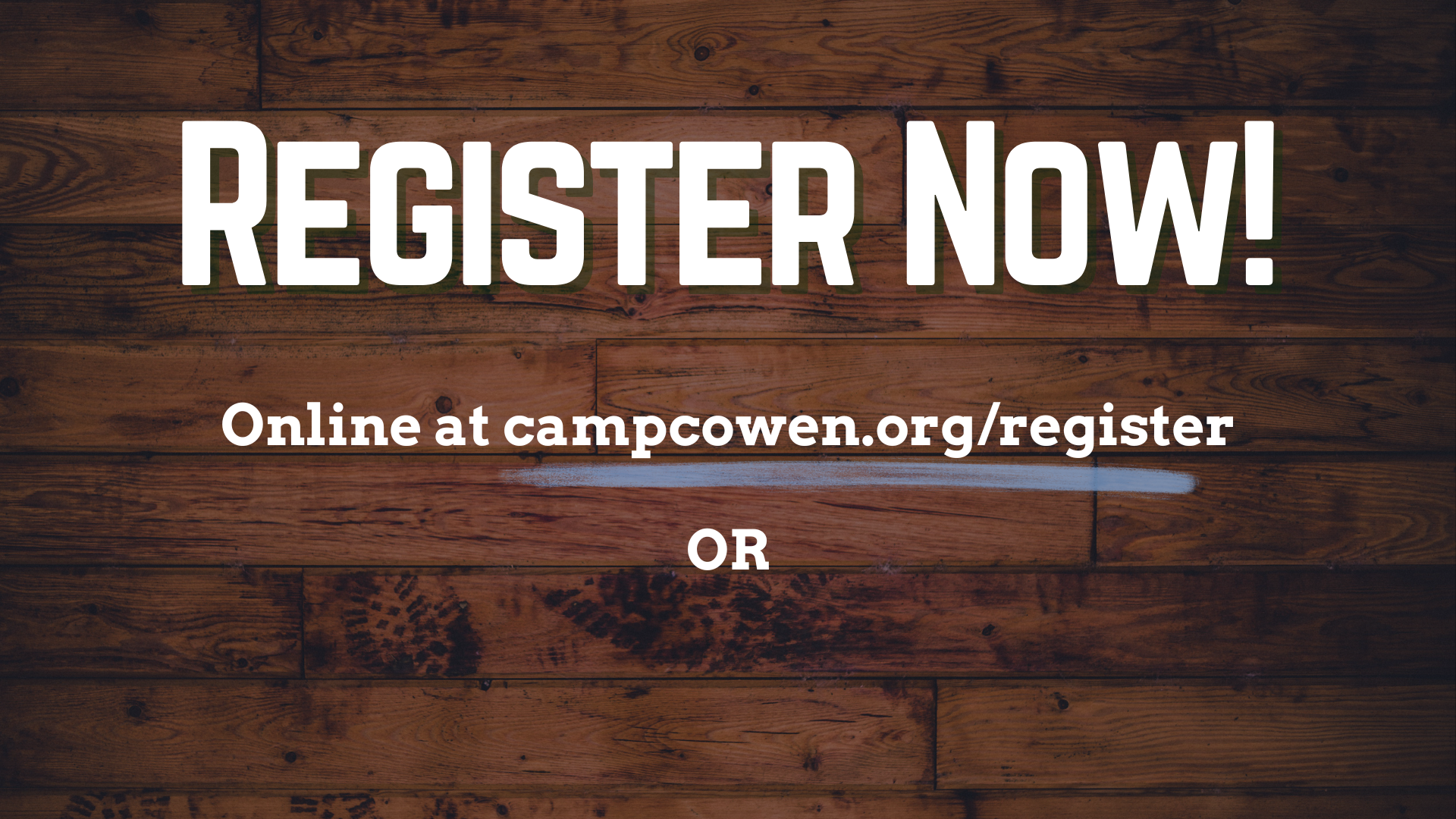 [CHURCH POINT OF CONTACT FOR REGISTRATION]
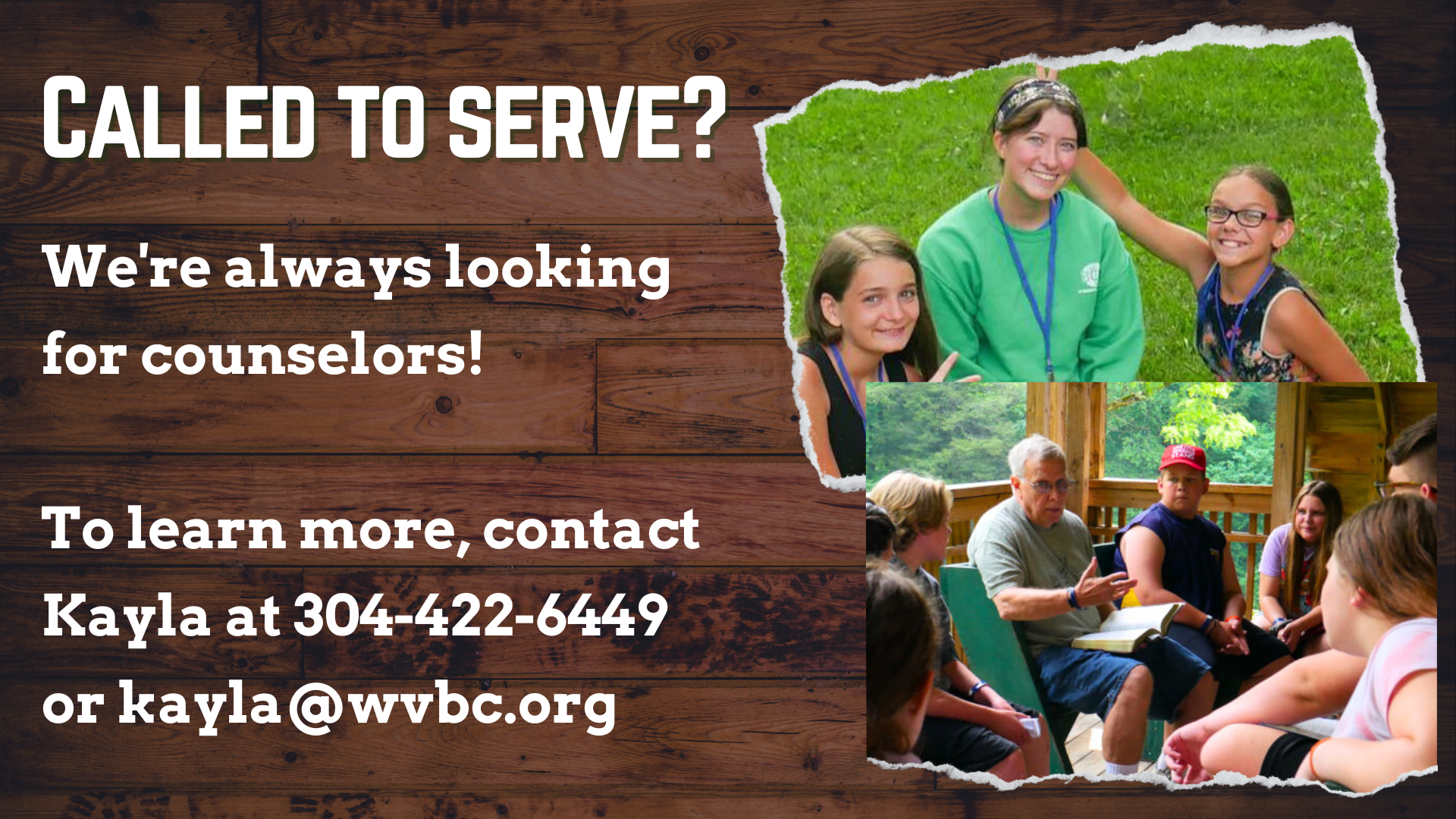 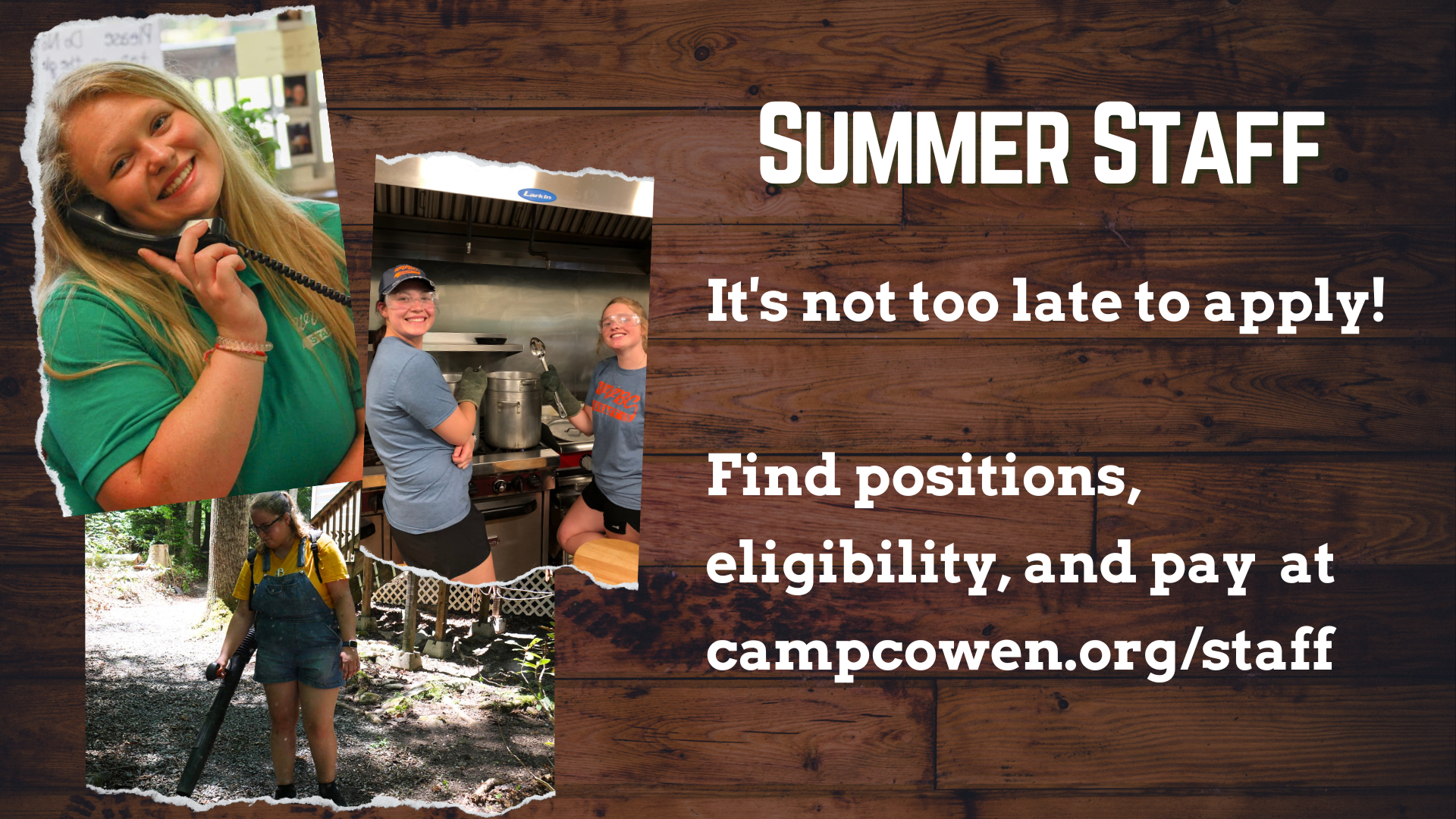